Pharmazeutisch-technische:r Assistent:in (PTA)
Ausbildung und Tätigkeitsfelder
Der PTA-Beruf
Aufgaben der PTAs in öffentlichen Apotheken
Eignungsprofil für den PTA-Beruf
PTA-Ausbildung
Überblick
Unterricht an der PTA-Schule (Theorie und Praxis)
Prüfungen
Nach der Ausbildung – Wo arbeitet ein:e PTA?
Bezahlung
Zusammenfassung PTA-Ausbildung
Apothekerkammer Berlin – PTA-Berufsbild
2
Aufgaben der PTAs in öffentlichen Apotheken
Abgabe von Arzneimitteln
Information über die richtige Anwendung der Arzneimittel 
Herstellung der Arzneimittel 
Ärztliche Verschreibung (Rezeptur) 
Auf Vorrat (Defektur)
Prüfung der Ausgangsstoffe und Arzneimittel 
Abgabe von und Information über apothekenübliche Waren, z. B. Kosmetika, Verbandmittel, Diätetika 
Dienstleistung, z. B. Blutdruckmessung, Messung des Blutzuckers und/oder der Blutfettwerte
Apothekerkammer Berlin – PTA-Berufsbild
3
Eignungsprofil für den PTA-Beruf
Apothekerkammer Berlin – PTA-Berufsbild
4
Eignungsfragen für den PTA-Beruf
Welche Aussage über Vitamine trifft nicht zu?
Es gibt fettlösliche und  wasserlösliche Vitamine
Vitamine sind essentiell, das heißt,  sie müssen unbedingt mit der  Nahrung aufgenommen werden
Vitamine kommen nur in pflanzlichen Nahrungsmitteln vor
Vitamine werden für viele Stoffwechselvorgänge benötigt
Bei unzureichender Vitaminzufuhr kann es zu schweren Erkrankungen kommen
X
Apothekerkammer Berlin – PTA-Berufsbild
5
Eignungsfragen für den PTA-Beruf
Welche Aussage über Pflanzen trifft nicht zu?
Wasser wird über die Wurzel aufgenommen 
Blätter von Pflanzen sind immer grün 
Einige Pflanzen können Glucose in Stärke umwandeln und speichern 
Sträucher besitzen keinen Stamm
X
Apothekerkammer Berlin – PTA-Berufsbild
6
PTA-Ausbildung
Apothekerkammer Berlin – PTA-Berufsbild
7
PTA-Schulen in Berlin
LETTE VEREIN BERLIN (Stiftung des öffentlichen Rechts)
Schulstart: August und Februar jeden Jahres
Adresse: Viktoria-Luise-Platz 6, 10777 Berlin
Internet: www.lette-verein.de
Bietet einen halbjährigen Vorkurs an.
Bernd-Blindow-Schule Berlin
Schulstart: September und März jeden Jahres
Adresse: Martin-Hoffmann-Str. 18, 12435 Berlin
Internet: www.blindow.de
Die Ausbildung ist vom Schulgeld in beiden Schulen befreit. Es entstehen allerdings Materialkosten in unterschiedlicher Höhe.
Apothekerkammer Berlin – PTA-Berufsbild
8
Unterricht an der PTA-Schule (Theorie)
Arzneimittelkunde
Chemie
Galenik
Botanik, Drogenkunde und Phytopharmaka
Gefahrstoff-, Umweltschutzkunde
Ernährungskunde und Diätetik
Grundlagen des Gesundheitswesens,  Berufs- und Gesetzeskunde
Medizinproduktekunde
Körperpflegekunde
Apothekenpraxis
Fachbezogene Mathematik
Ergänzendes Lehrangebot der Schule
Apothekerkammer Berlin – PTA-Berufsbild
9
Unterricht an der PTA-Schule (Praxis)
Galenische Übungen
Chem.-pharm. Übungen
Übungen zur Drogenkunde
Übungen zur Abgabe und Beratung sowie Nutzung digitaler Technologien
Apothekerkammer Berlin – PTA-Berufsbild
10
Apothekenpraxis und Übungen zur Abgabe und Beratung
Übungen zu typischen Arbeitssituationen
Qualitätsmanagement
Flächenverbindende Themenbearbeitung
Digitale Technologien  zur Informations-beschaffung
Grundlagen der Kommunikation
Warenbewirtschaftung
Informationssysteme
Datenbanken
Beratungsgespräche
Anwendung von Darreichungsformen
Umgang mit Rezepten
Apothekerkammer Berlin – PTA-Berufsbild
11
Chemie und chemisch-pharmazeutisches Praktikum
Umgang mit Chemikalien
Identifizierung, Gehaltsbestimmung und Reinheitsprüfung von Arzneistoffen
Apothekerkammer Berlin – PTA-Berufsbild
12
Übungen zur Drogenkunde
Erkennung und Zuordnung von Arzneipflanzen 
Einteilung der Drogen 
Identifizierung der Drogen 
Anwendung der Drogen
Apothekerkammer Berlin – PTA-Berufsbild
13
Galenische Übungen
Verarbeitung  von     Wirkstoffen zu  Arzneimitteln
Herstellung  von Salben,  Zäpfchen,  Kapseln ...
Apothekerkammer Berlin – PTA-Berufsbild
14
1. Abschnitt der Prüfung
Apothekerkammer Berlin – PTA-Berufsbild
15
Praktikum in der Apotheke
Anwendung des erlernten Wissens
Abläufe in der Apotheke kennenlernen
Umgang mit Kundinnen und Kunden sowie Patientinnen und Patienten üben
Dokumentation im „Tagebuch“
Apothekerkammer Berlin – PTA-Berufsbild
16
2. Abschnitt der Prüfung
Apothekerkammer Berlin – PTA-Berufsbild
17
Nach der Ausbildung - Wo arbeitet ein:e PTA?
Öffentliche Apotheke
Krankenhausapotheke
Pharmazeutische Industrie
Universität
Krankenkasse
Apothekerkammer und –verband
Abrechnungszentrum
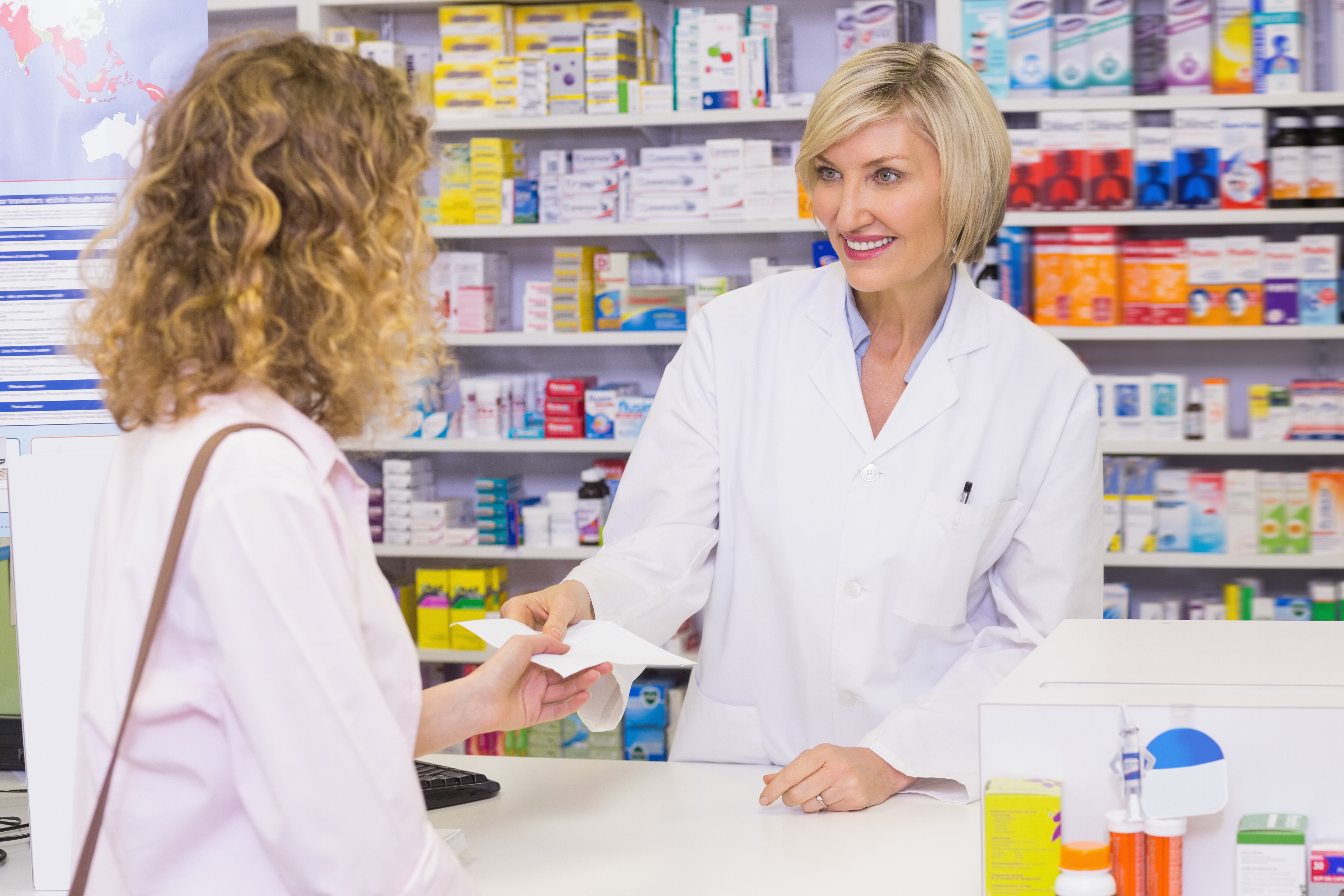 Apothekerkammer Berlin – PTA-Berufsbild
18
Bezahlung
PTA-Praktikant:in
770,00 Euro
Tarifvertrag für öffentliche Apotheken
2.419,00 Euro (Anfangsgehalt) 
Öffentlicher Dienst 
BAT
Industrie
Nach geltenden Tarifverträgen
Apothekerkammer Berlin – PTA-Berufsbild
19
Zusammenfassung PTA-Ausbildung
Schulische Voraussetzung: Realschule oder vergleichbarer Abschluss
Ausbildungsart: schulische Ausbildung
Ausbildungsdauer: 2,5 Jahre
Abschluss: staatl. geprüfter  Berufsabschluss, danach Berufserlaubnis
Ausbildungsort: 2 Jahre Berufsfachschule und
 6 Monate Praktikum in Apotheke
Tätigkeitsbereiche: öffentliche oder Krankenhausapotheke, Verwaltung, pharmazeut. Industrie, Universitäten
Apothekerkammer Berlin – PTA-Berufsbild
20
Vielen Dank.
Ihre Apothekerkammer Berlin
Littenstraße 10  •  10179 Berlin
www.akberlin.de